HABİBE  TAŞ 
İLKOKULU
ZAMAN  KAVRAMLARI
PROBLEMLER
Ziya  MACİT
2/F  Sınıfı
[Speaker Notes: www.egitimhane.com]
PROBLEM  ÇÖZELİM
1.) Fatih köye gidip 2 hafta kalmış. Fatih köyde kaç gün kalmıştır?
Çözüm:
1  Hafta  7  gündür. Biz 2 haftanın kaç gün olduğunu bulacağız.  2  tane  7
2 x 7 =
14  gün
PROBLEM  ÇÖZELİM
2.) Suna  1 saatlik zamanın 25 dakikasında oyun oynamış. Kalan zamanda ise ders çalışmış. Suna kaç dakika ders çalışmıştır ?
1  Saatten oyun oynadığı süre olan  25 dakikayı çıkarırsak ders çalıştığı süreyi buluruz.  Ama önce 1 saati dakikaya çevirmeliyiz.
Çözüm:
1 saat=60 dakika
60
    25
dakika
3
5
PROBLEM  ÇÖZELİM
2.) Ali 3 aylık zamanın 34 günü futbol kursuna gitmiş. Ali bu süre için de kaç gün kursa gitmemiştir ?
3  aydan kursa gittiği gün olan  34’ü çıkarırsak gitmediği günleri buluruz.  Ama önce 3 ayı güne çevirmeliyiz.
Çözüm:
1 ay=30 gün
30
    30
    30
90
    34
gün
5
6
9
0
gün
PROBLEM  ÇÖZELİM
4.) Ozan ve ailesi 2 hafta , 4 gün ve 48 saat sürecek bir  tatile gitmişler. Ozan ve ailesi kaç günlüğüne tatile gitmiş-ler ?
2 hafta , 4 gün ve 48 saati toplamalıyız. Ama kaç gün diye sorduğu için verilenleri güne çevirmeliyiz.
Çözüm:
1 gün = 24 saat
14
2x7=
gün
48 saat
24 saat + 24 saat
1 gün
1 gün
14
     4
     2
2 gün
2
0
gün
PROBLEM  ÇÖZELİM
5.) Hasan köye gitmiş ve 4 hafta 6 gün orada kalmış. Hasan köyde kaç gün kalmış?
Kaldığı 4 hafta ile 6 günü toplamamız gerekir. Bunu yapmak için önce 4 haftayı güne çevirmemiz gerekir.
Çözüm:
4x7=
28
gün
28
      6
gün
3
4
PROBLEM  ÇÖZELİM
6.) Dayım 3 yıl Rusya’da çalışmış. Dayım Rusya’da kaç ay çalışmıştır ?
1 yıl= 12  ay     3 yıl kaç aydır?
Çözüm:
12
    12
    12
ay
3
6
PROBLEM  ÇÖZELİM
7.) Dedemler 1 yılın 4 ayında yanımızda kalıyorlar. Geri kalan aylarda ise köyde kalıyorlar. Dedemler kaç ay köyde kalıyorlar?
1 yıldan 4 ayı çıkarırsak köyde kaldıkları ayı buluruz
Çözüm:
1  yıl = 12 ay
12
      4
ay
8
PROBLEM  ÇÖZELİM
8.) Babam 1 ayın 8 günü tatil yaparken, kalan günlerinde çalışıyor . Babam bir ayda kaç gün çalışmıştır ?
1 aydan tatil yaptığı günleri çıkarırsak çalıştığı günleri buluruz
Çözüm:
1  ay = 30  gün
30
      8
gün
2
2
PROBLEM  ÇÖZELİM
9.) Eda’nın annesi sabah saat  08.00’de kalkmış. 2 saat sonra işe gitmiş. Annesi işe saat kaçta gitmiş ?
Kalktığı saate 2 saati eklememiz gerekir
Çözüm:
8.00
     2.00
10.
00
PROBLEM  ÇÖZELİM
10.) Arda saat 11.00’de parka gitmiş. 35 dakika sonra eve dönmüş . Eve döndüğünde saat kaçtı?
Gittiği saate 35 dakikayı eklememiz gerekir
Çözüm:
11.00
        35
11.
3
5
PROBLEM  ÇÖZELİM
11.) Babam işten saat 17.15’de çıkmış. Babam 25 dakika sonra eve geldi . Babam eve saat kaçta  geldi ?
Çıktığı saate 25 dakikayı eklememiz gerekir
Çözüm:
17.15
        25
17.
4
0
PROBLEM  ÇÖZELİM
12.) Deniz saat 10.00’da parka gitmiş ve  saat 12.00’de eve dönmüş.  Deniz  parkta kaç saat kalmıştır ?
Eve  döndüğü saatten parka gittiği saati çıkarmamız gerekir
Çözüm:
12.00
      10.00
0
2.
0
0
saat
PROBLEM  ÇÖZELİM
13.) Amcam saat 12.15’de arabayla hareket etmiş ve saat 16.45’de Kayseri’ye gelmiş. Amcamın yolculuğu ne kadar sürmüştür?
Kayseri’ye geldiği saatten hareket ettiği saati çıkarmamız gerekir
Çözüm:
16.45
     12. 1 5
0
4.
3
0
saat
PROBLEM  ÇÖZELİM
14.) Sıla ve arkadaşları 2 saat kütüphanede kaldıktan sonra kütüphaneden saat 12.00’den çıkmışlar. Sıla ve arkadaşları kütüphaneye saat kaçta girmişler?
Çıktıkları saatten kaldıkları saati çıkarırsak kütüphaneye girdikleri saati buluruz
Çözüm:
12.00
      2.00
1
0.
0
0
PROBLEM  ÇÖZELİM
15.) Ozan saat 08.00’de uyanmış. 30 dakika sonra okula gitmek için evden çıkmış. Evden saat kaçta çıkmış?
Uyandığı saate 30 dakikayı eklersek çıktığı saati buluruz
Çözüm:
08.00
         30
0
8.
3
0
PROBLEM  ÇÖZELİM
16.) Saatten faydalanarak soruları cevaplayalım.
11.00
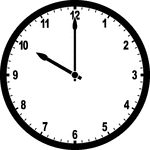 1 saat sonrası kaçtır?
08.00
2 saat öncesi kaçtır?
10.30
Yarım saat sonrası kaçtır?
09.30
Yarım saat öncesi kaçtır?
10.15
15 dakika sonrası kaçtır?
09.45
15 dakika öncesi kaçtır?
60
10.00
         15
0
9.
4
5